Hvordan mobilisere unge kandidater til råd
Mia Larsen Sveberg - NHFU
Hvem er jeg?
Mia Larsen Sveberg
24 år fra Verdal
Nestleder i NHFU 
Engasjert i likestillingskampen for funksjonshemmede 
Idrettutøver
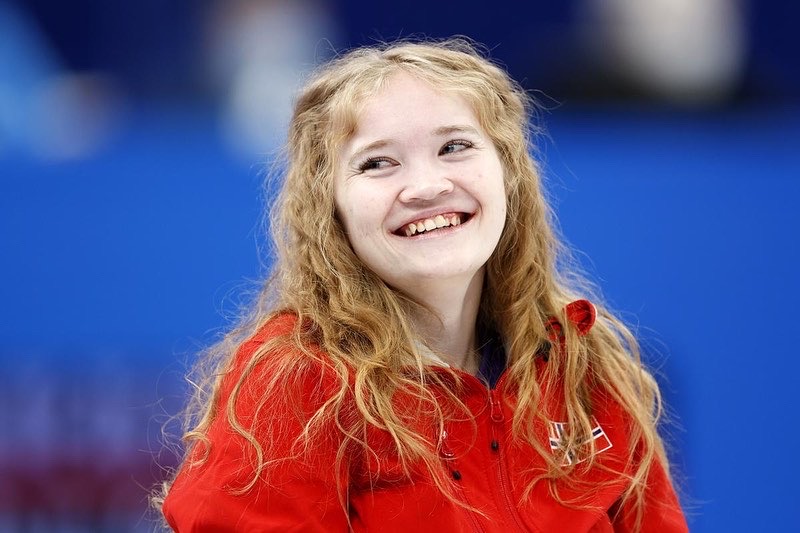 Hvem er ungdommen?
Er aktive
Engasjerte
Går på skole
Driver med fritidsaktiviteter
Frivillig eller honorert?
Dugnadsånden er ikke like sterk til dagens ungdom som den var før
Digitalt eller fysisk
I eller etter skoletiden
Ikke undervurder ungdommen
Sett de i jobb 
Se på engasjementet